Величайшее сокровище — хорошая библиотека
Подготовили:
Рудницкая Екатерина
Ховякова Владислава
Абад-Роля Жаклин
11-Г
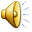 Функции и задачи библиотеки
Способствовать учебно-воспитательному процессу.

Совершенствование культуры чтения, прививание навыков самостоятельной работы с книгой.

Воспитание бережного отношения к школьным учебникам.

Дальнейшее развитие информативной функции библиотеки,  как  информационно-культурного центра.

Воспитание мыслящего, вдумчивого, грамотного читателя.
Фонд библиотеки
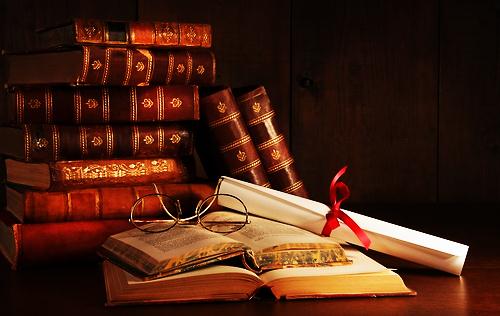 Художественная и отраслевая литература — 10847 экземпляров

 Учебная литература — 20637 экземпляров
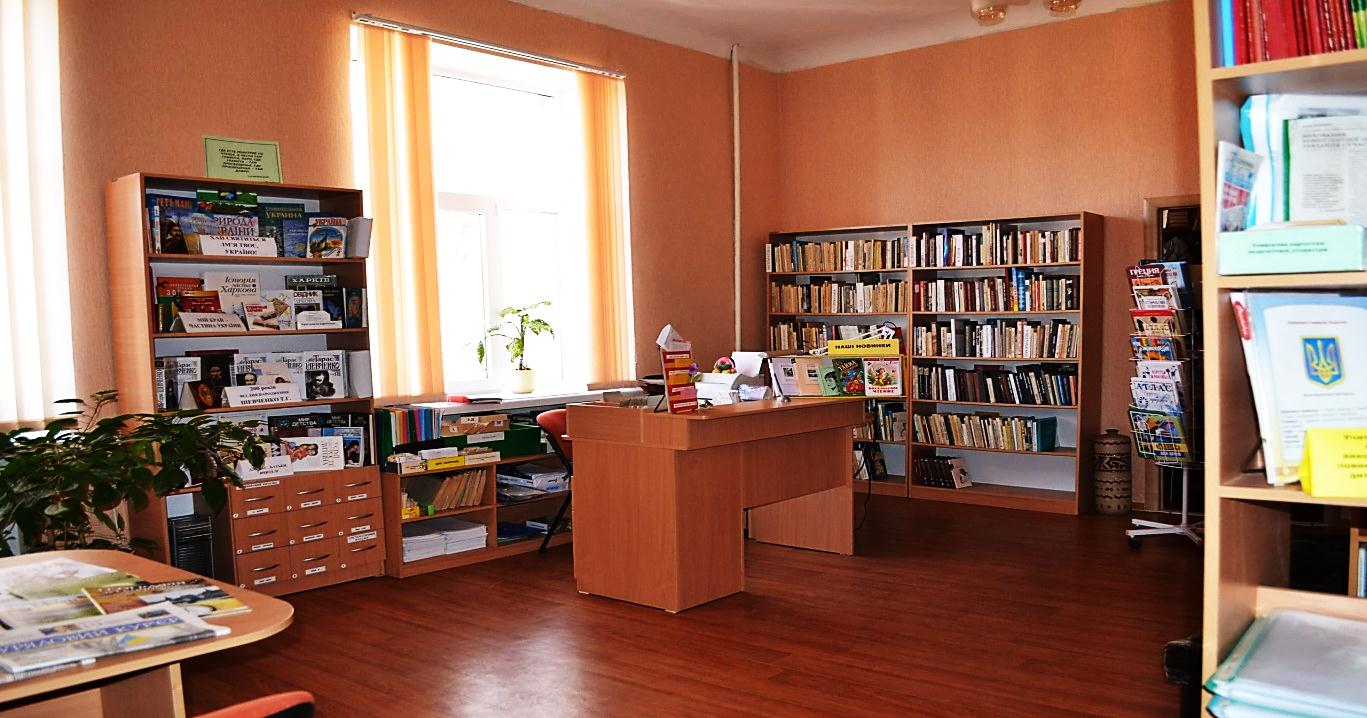 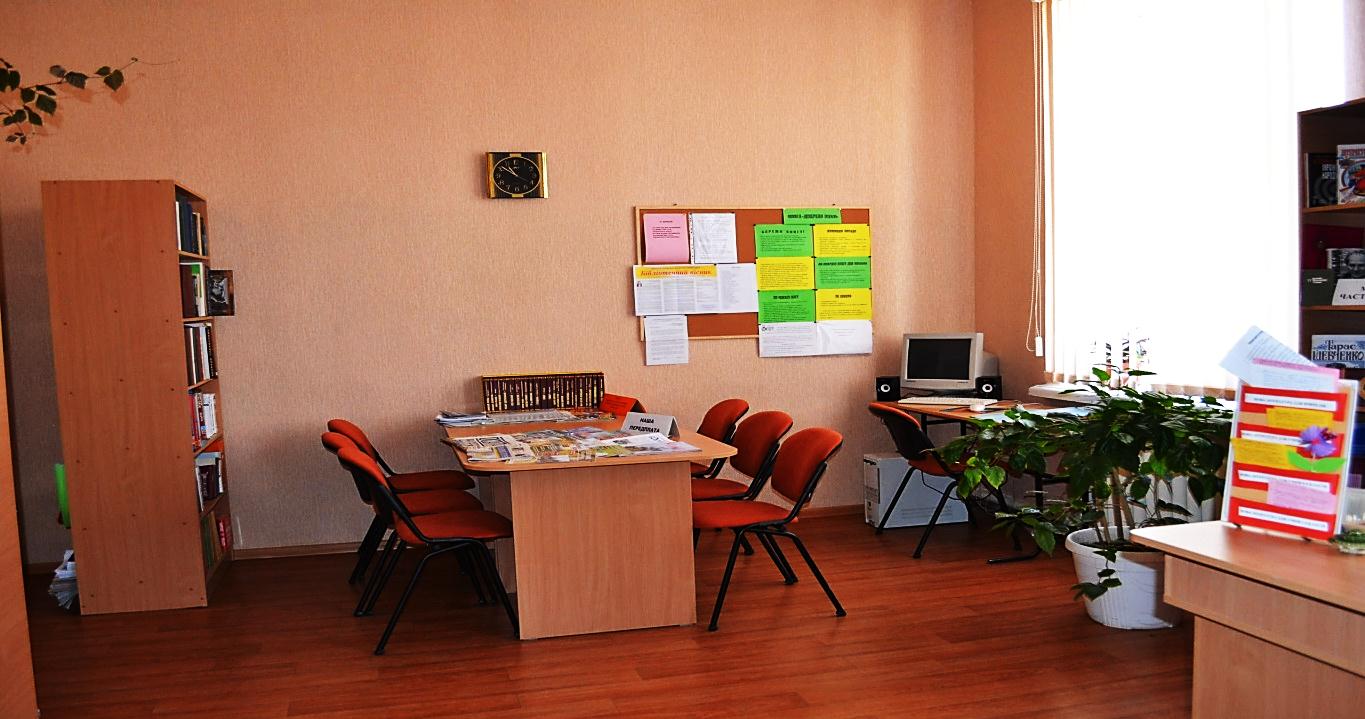 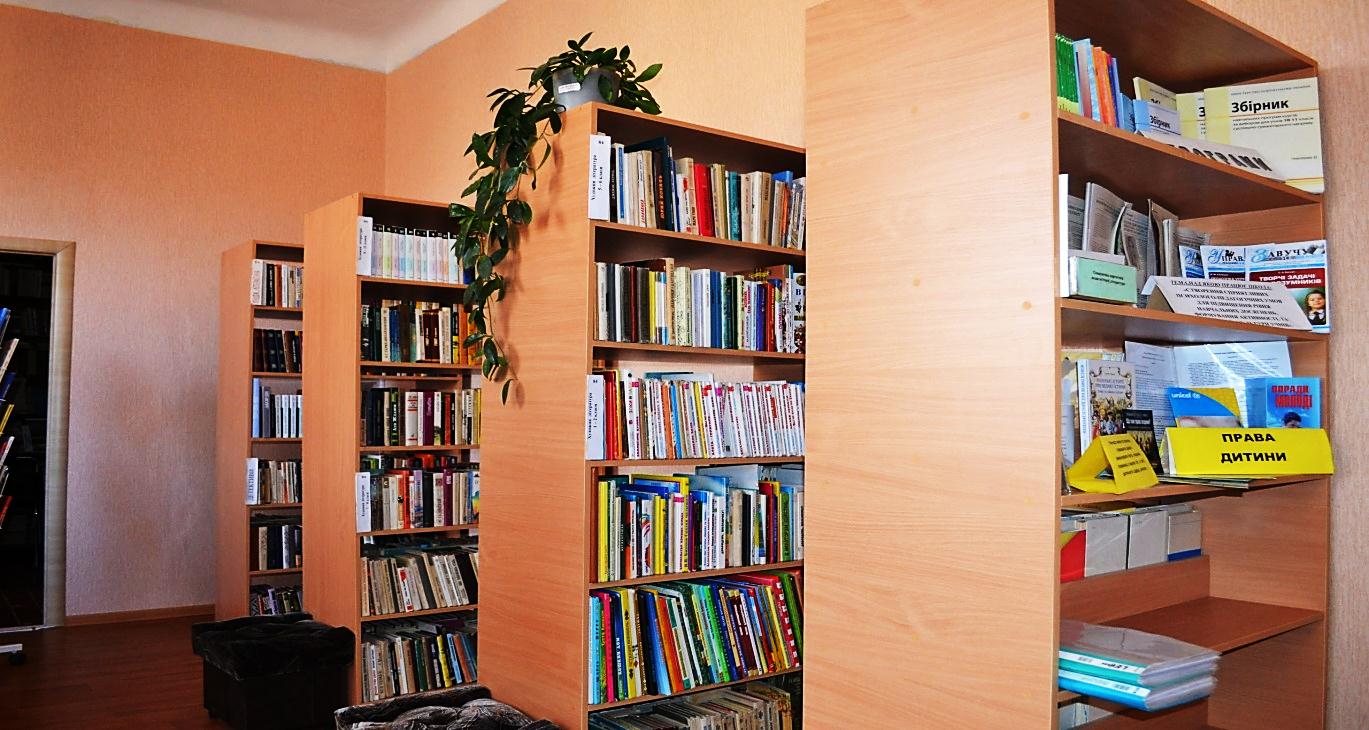 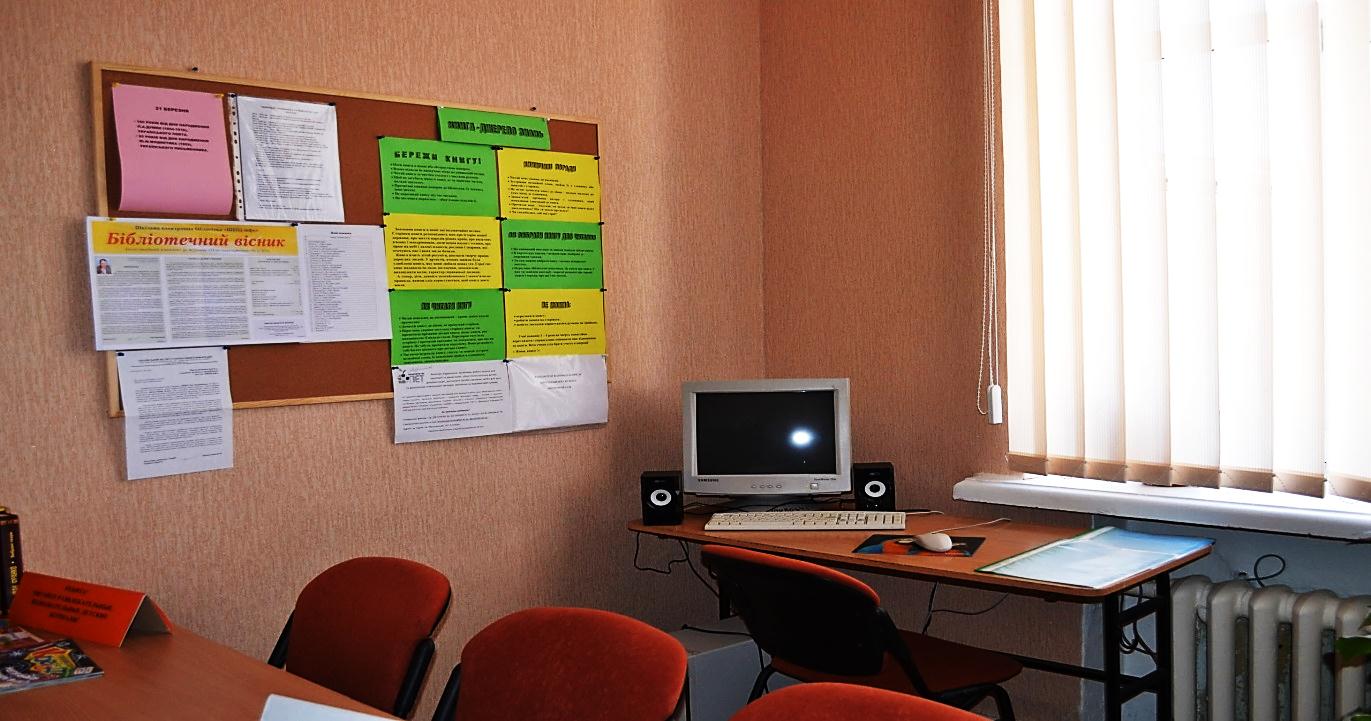 Что за наслаждение находиться в хорошей библиотеке. Смотреть на книги – и то уже счастье. Перед вами пир, достойный богов; вы сознаёте, что можно принять в нём участие и наполнить до краёв свою чашу.  Уильям Мейкпис Теккерей
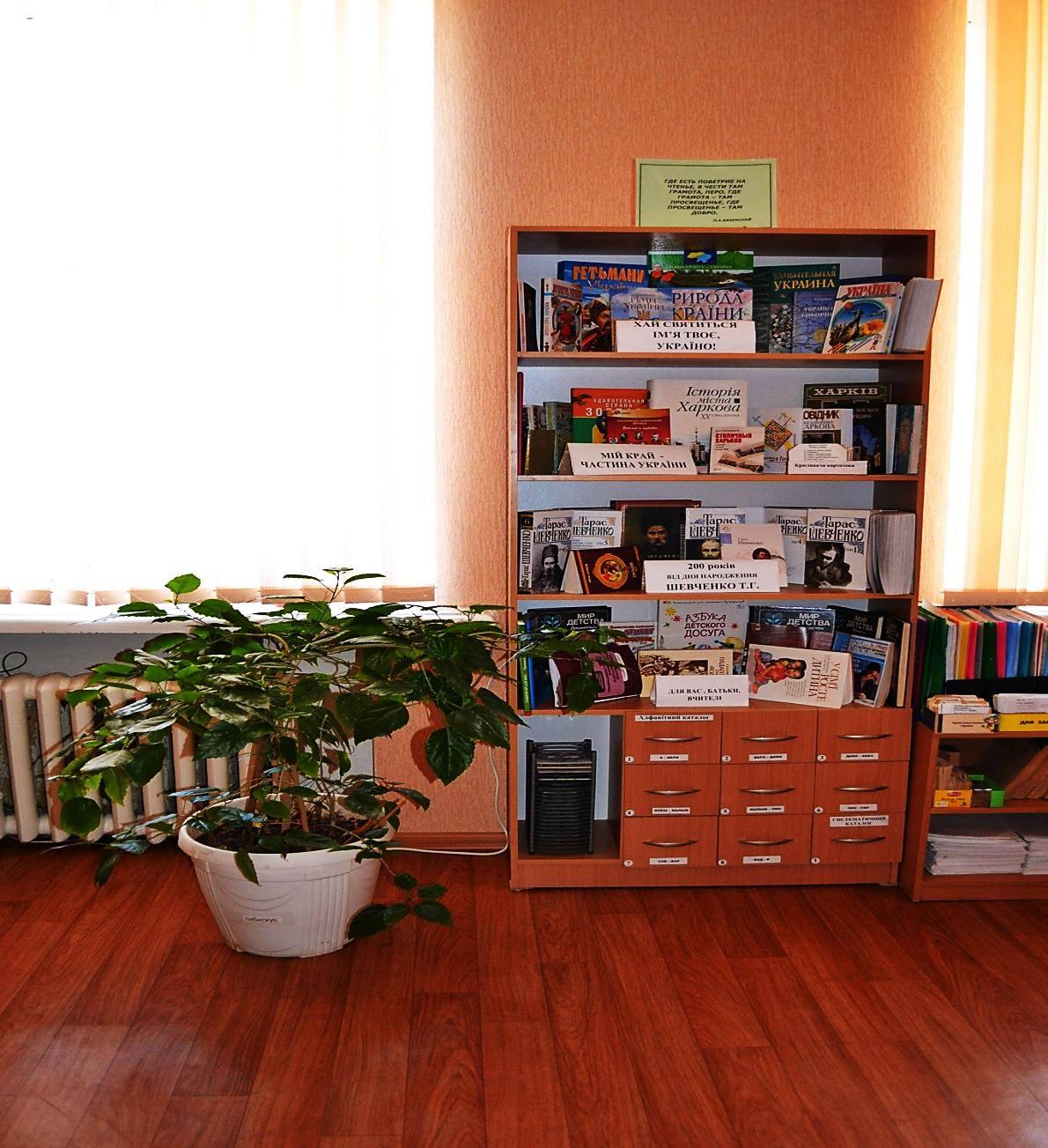 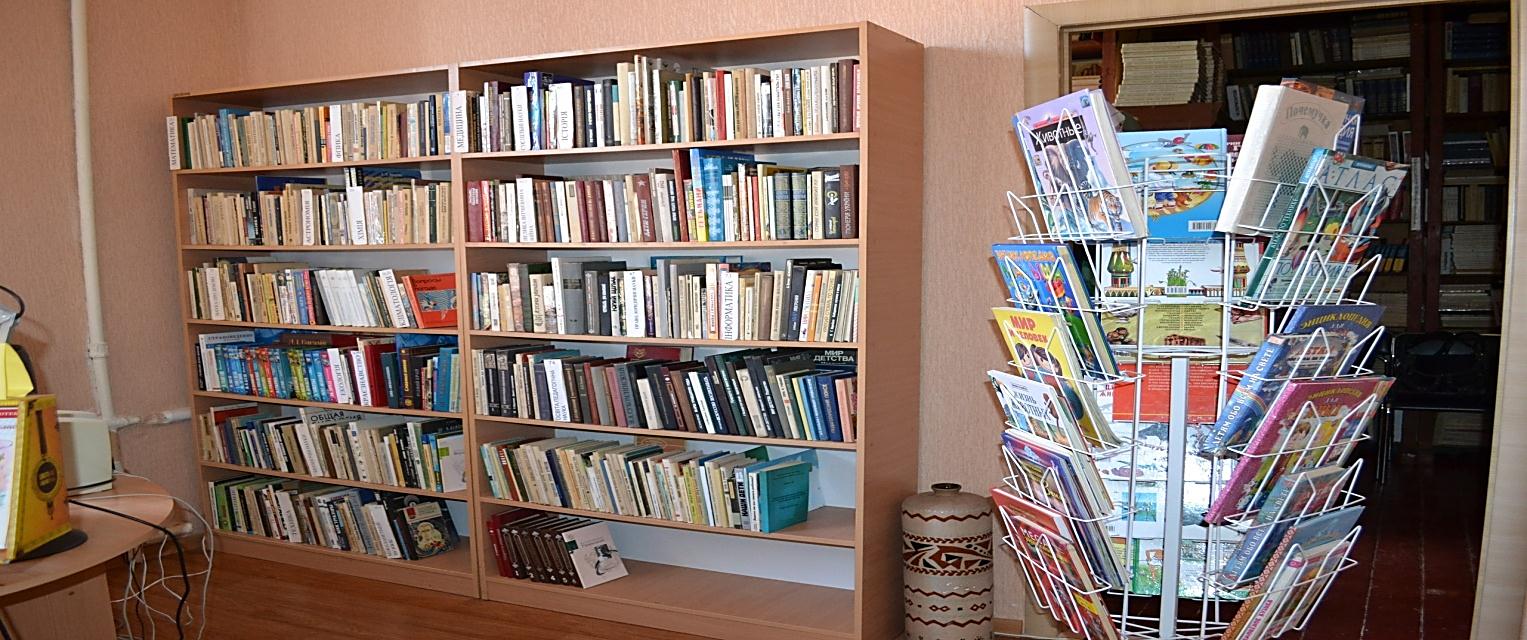 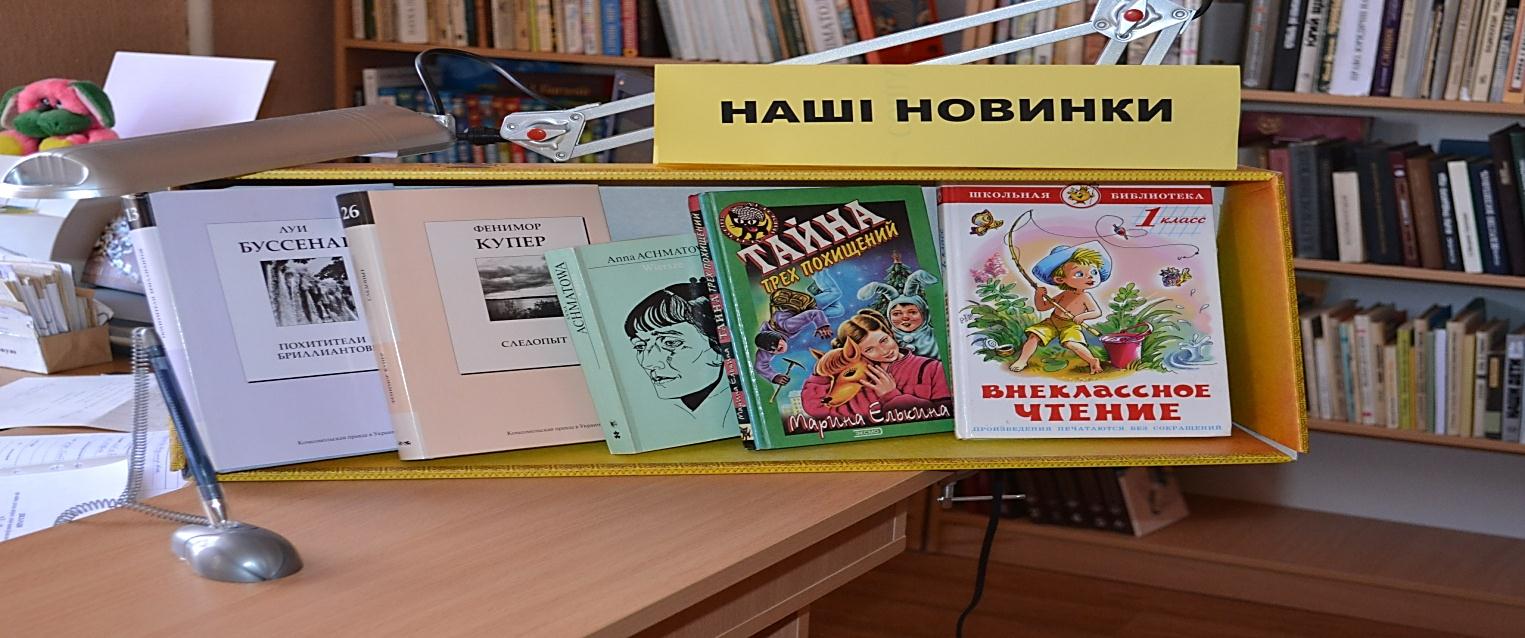 Библиотеки - гардеробы, из которых умелые люди могут извлекать кое-что для украшения, многое - для любопытства и еще больше для употребления. Дж. Дайер
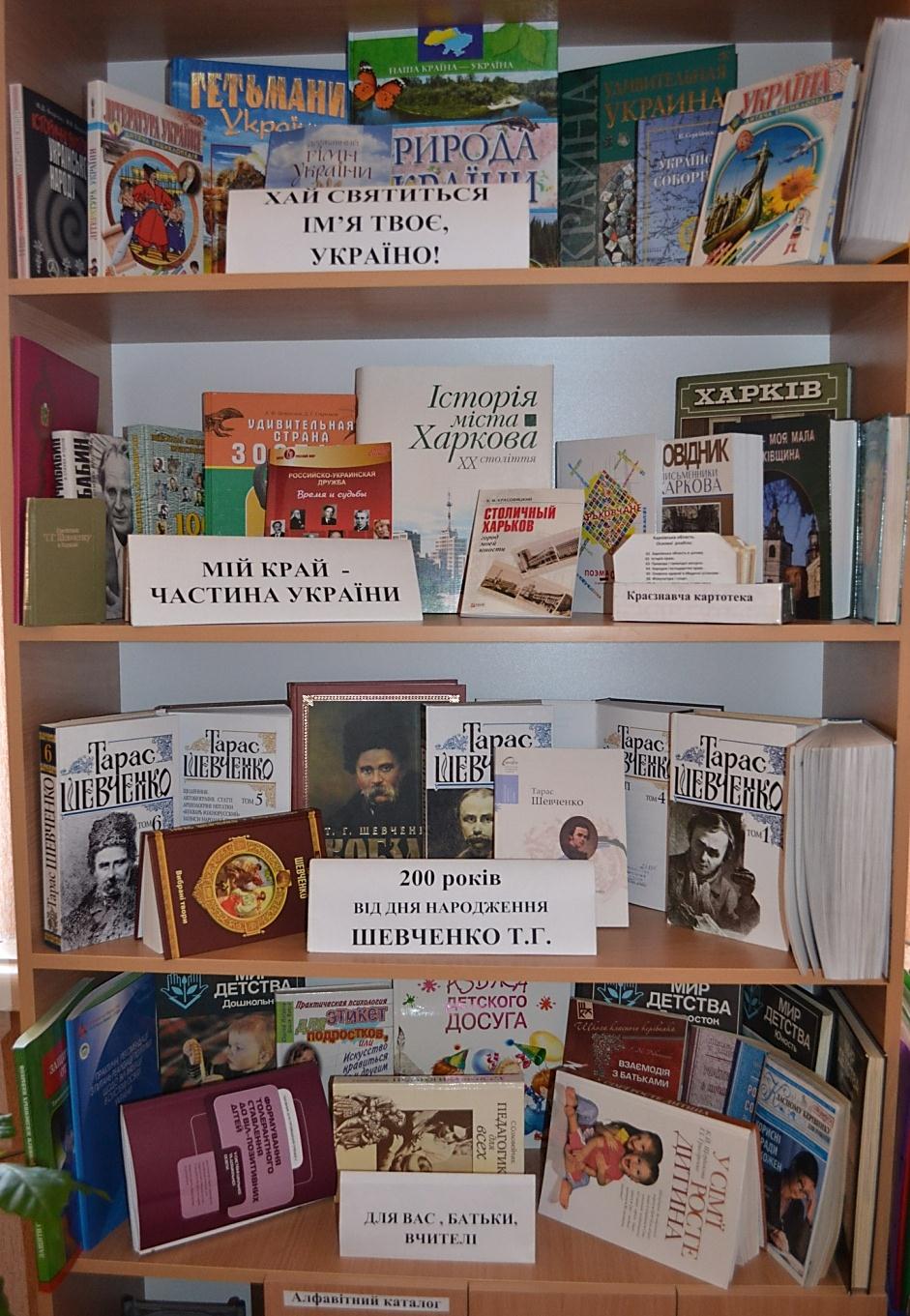 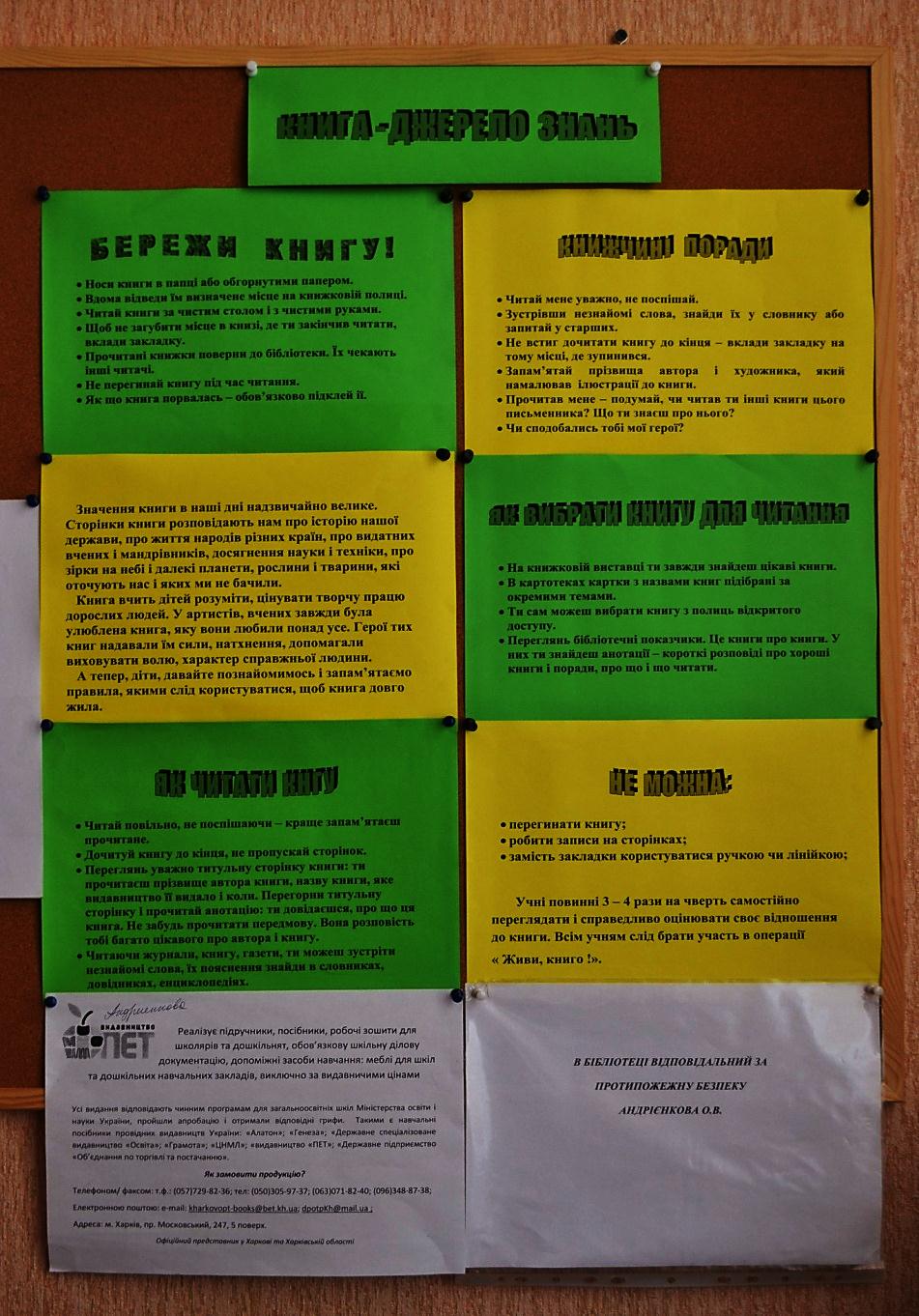 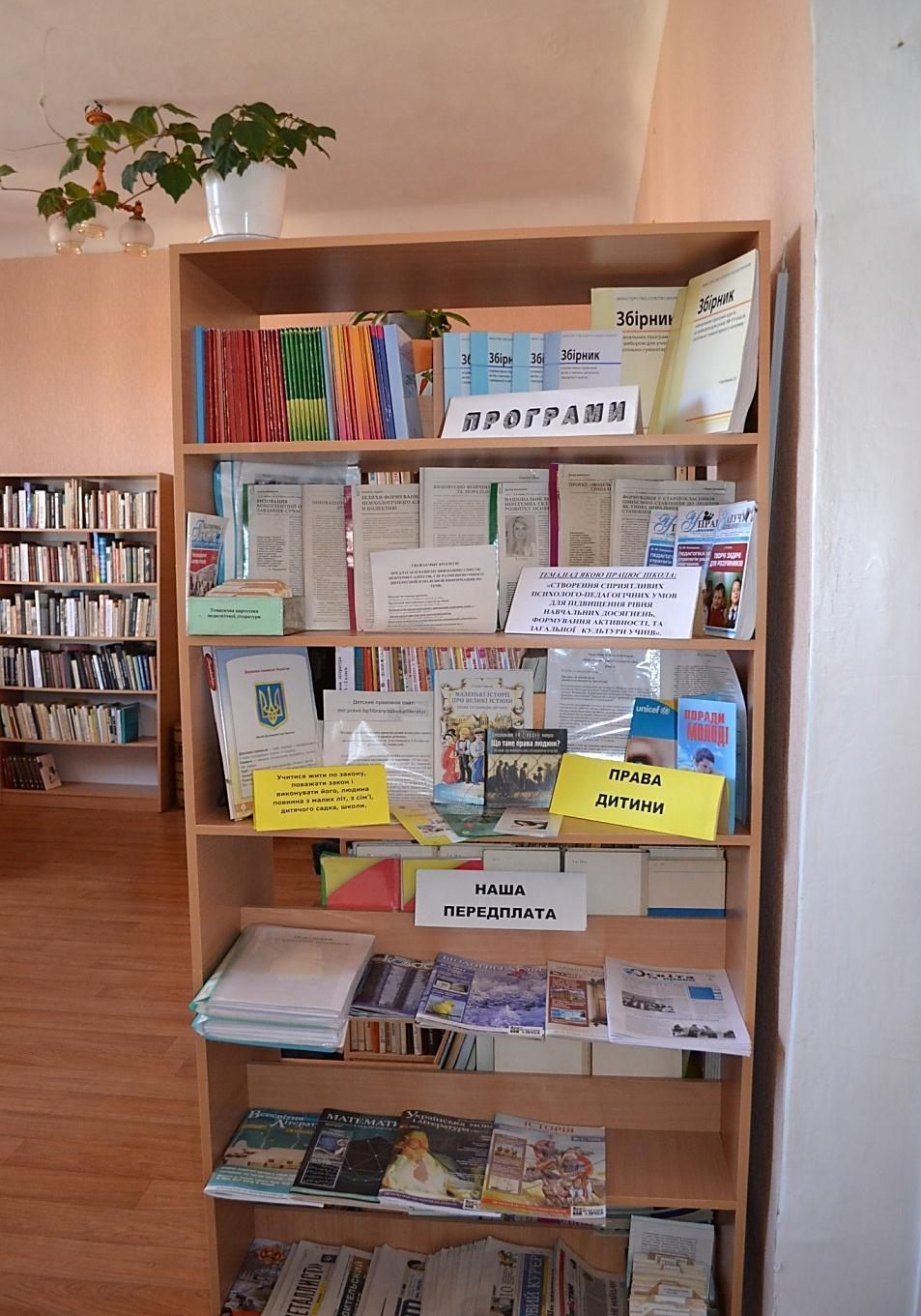 Есть только одно средство стать культурным человеком – чтение. А.Моруа
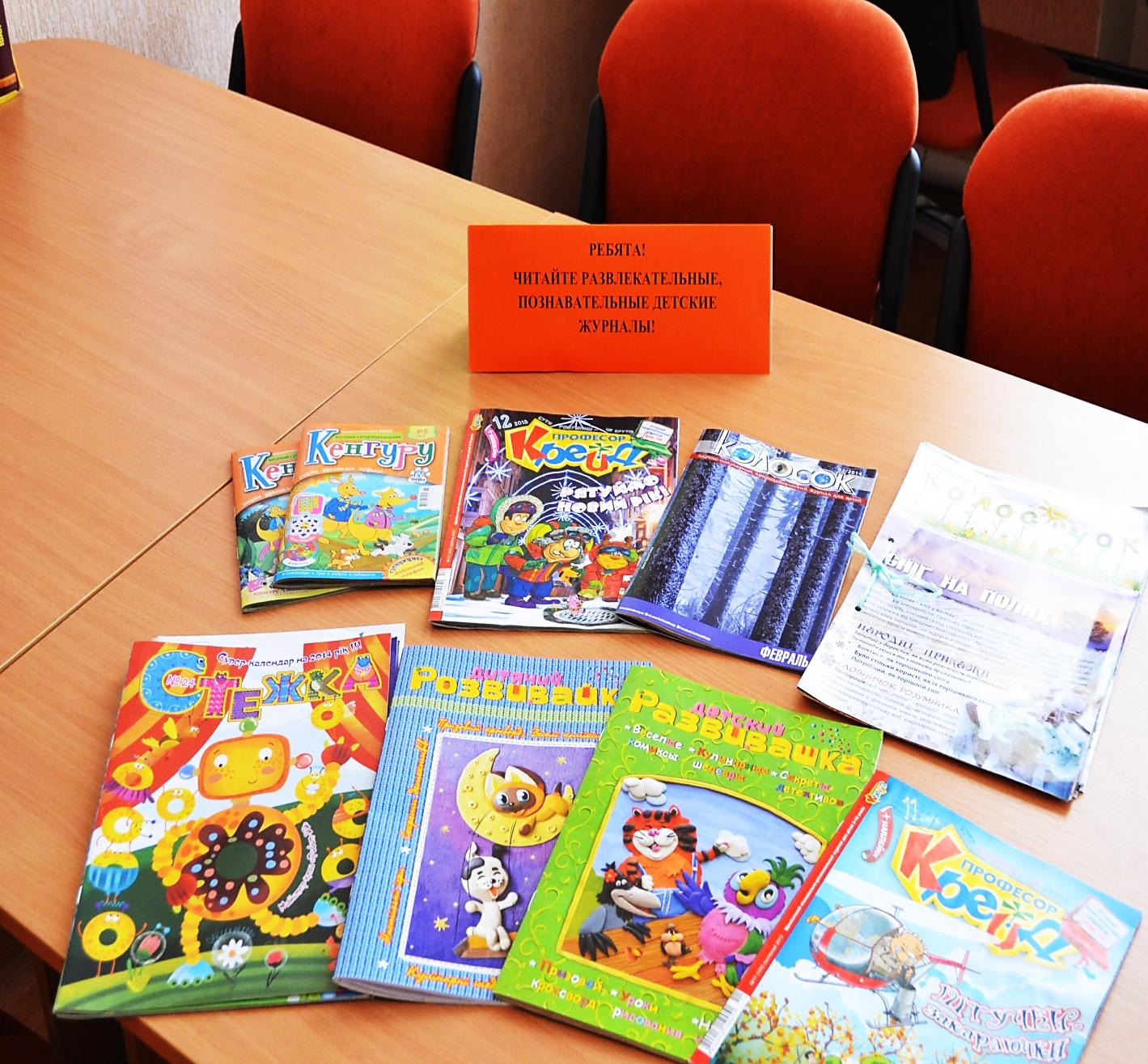 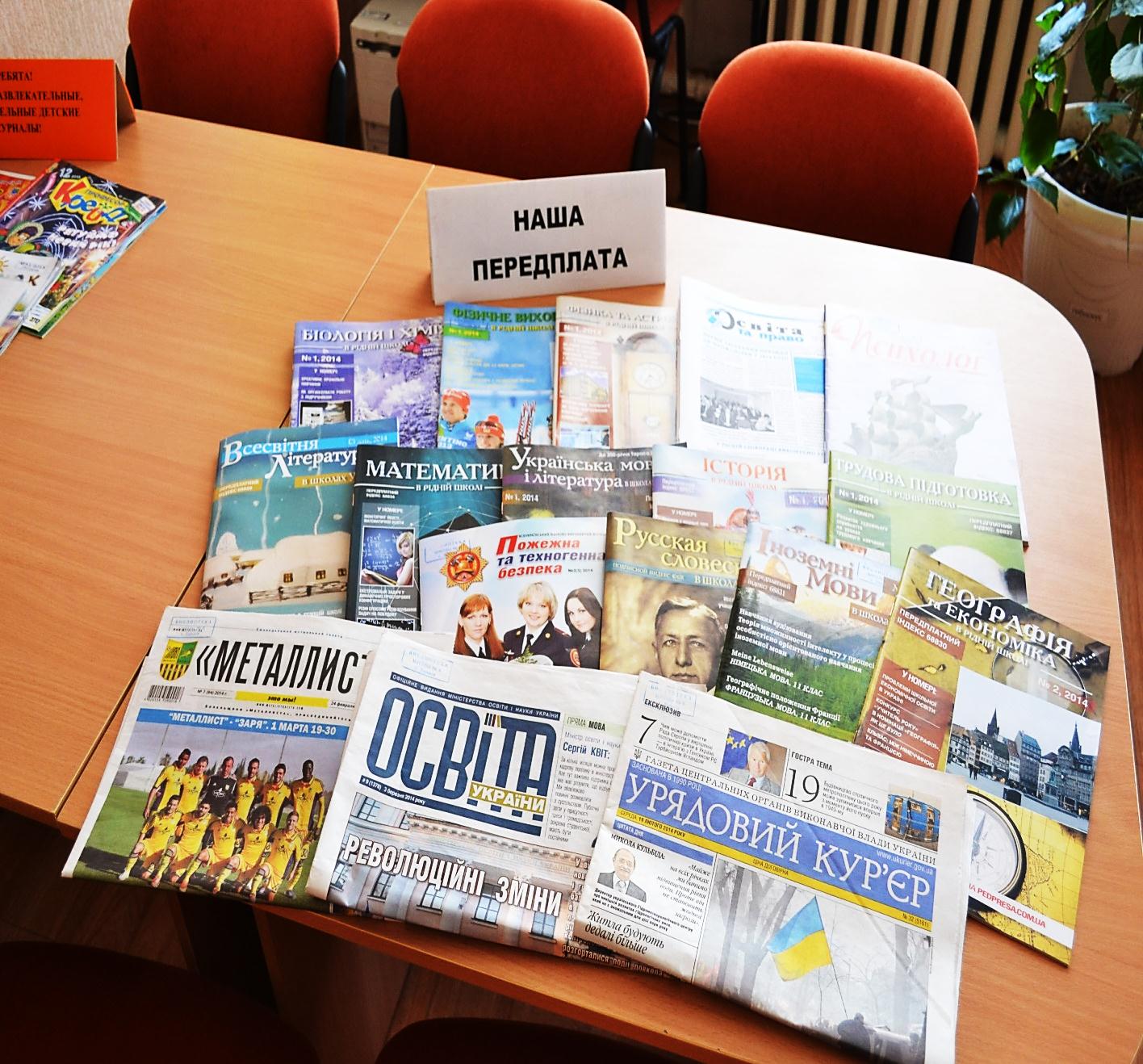 Книги – это общество. Хорошая книга, как хорошее общество, просвещает и облагораживает чувства и нравы. Н. Пирогов
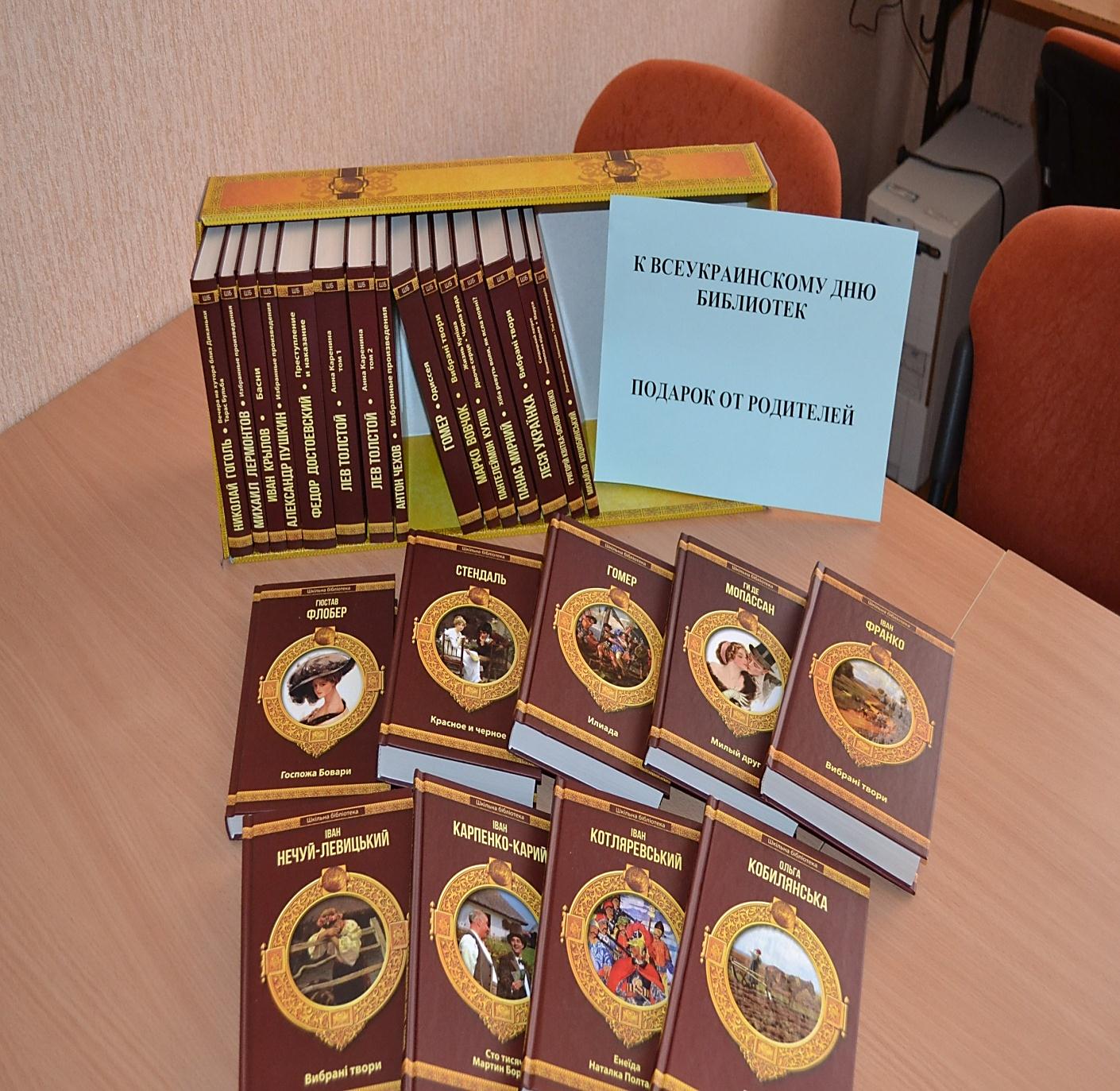 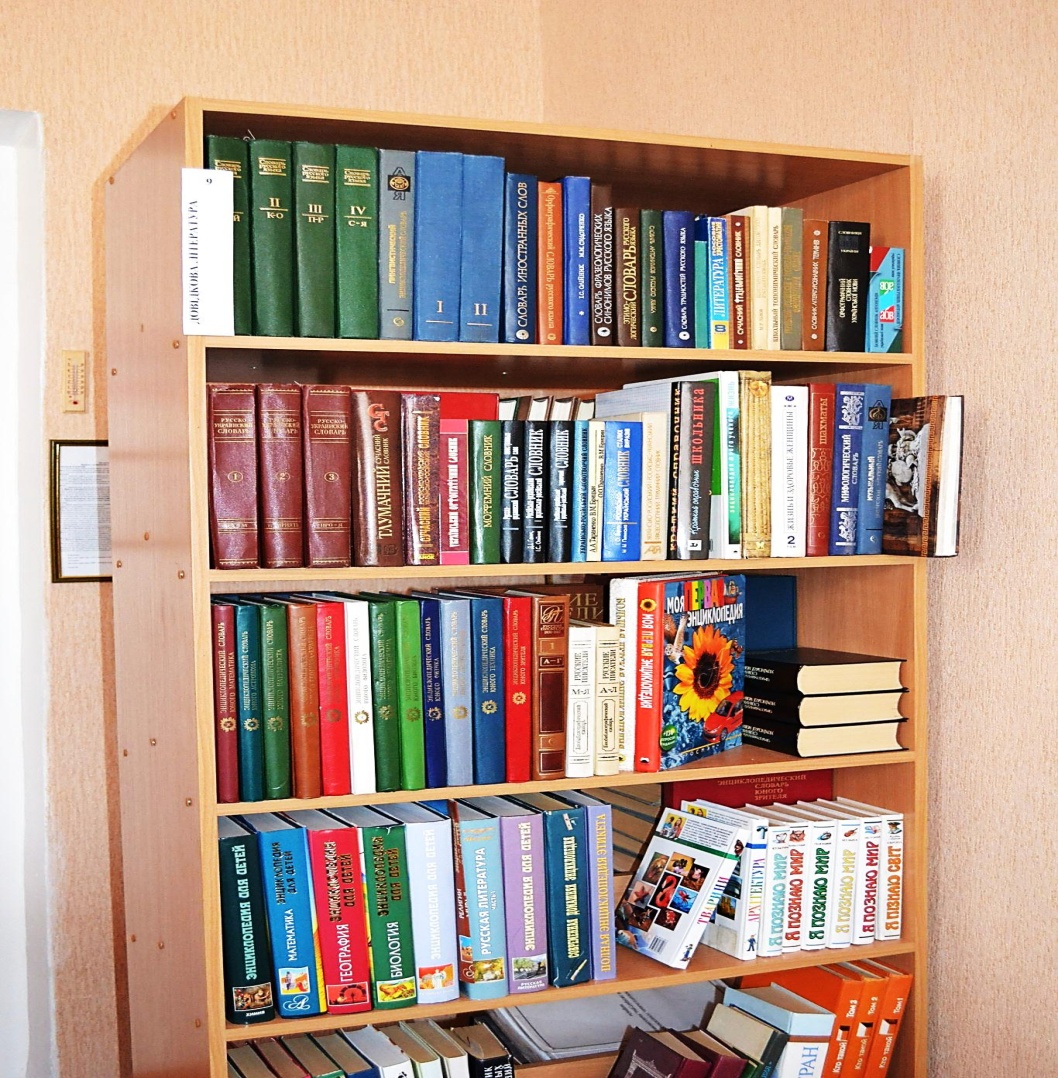 Шуршат страницы в тишине библиотек, это самый замечательный звук из всех, которые я слышал.  Л.А.Кассиль
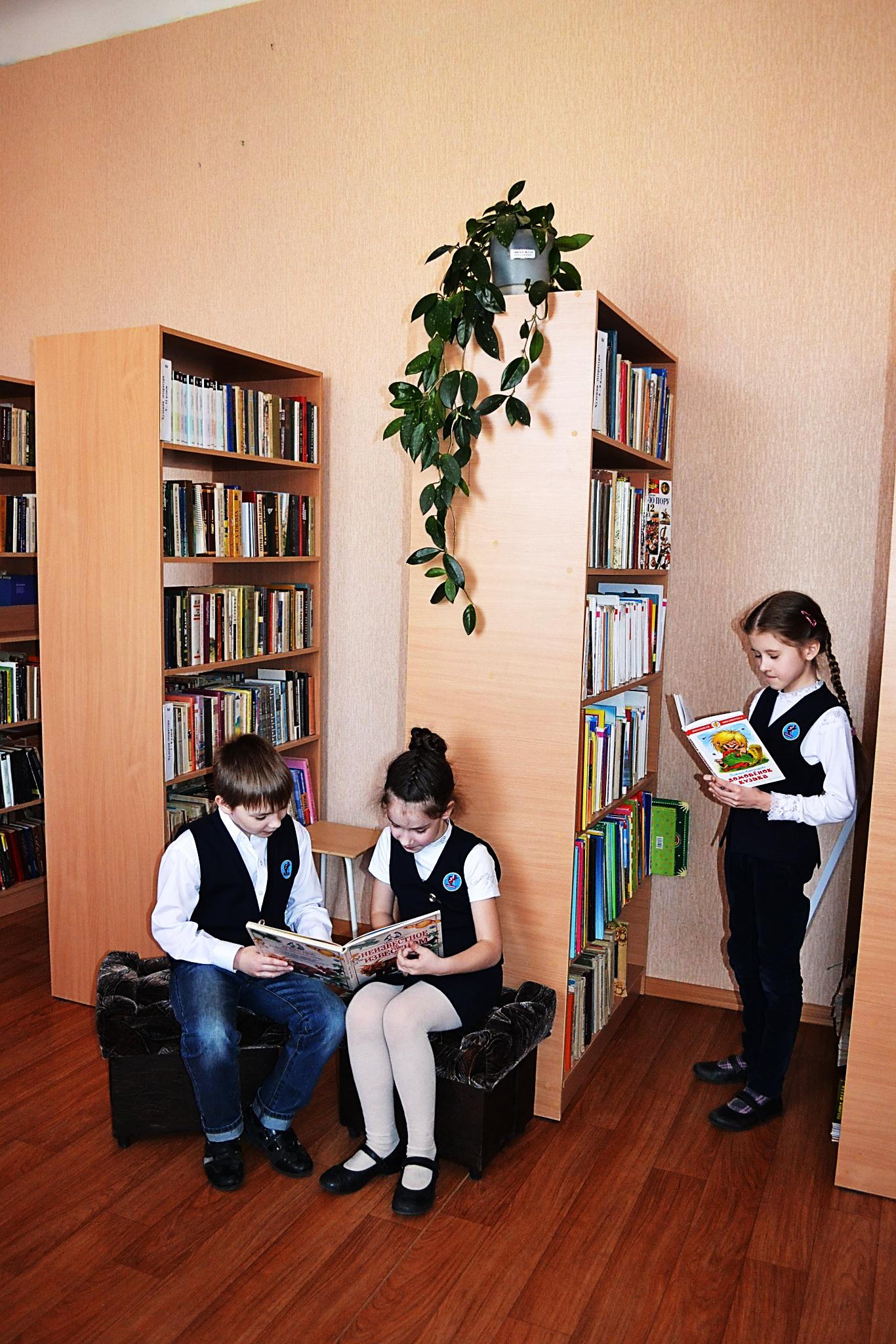 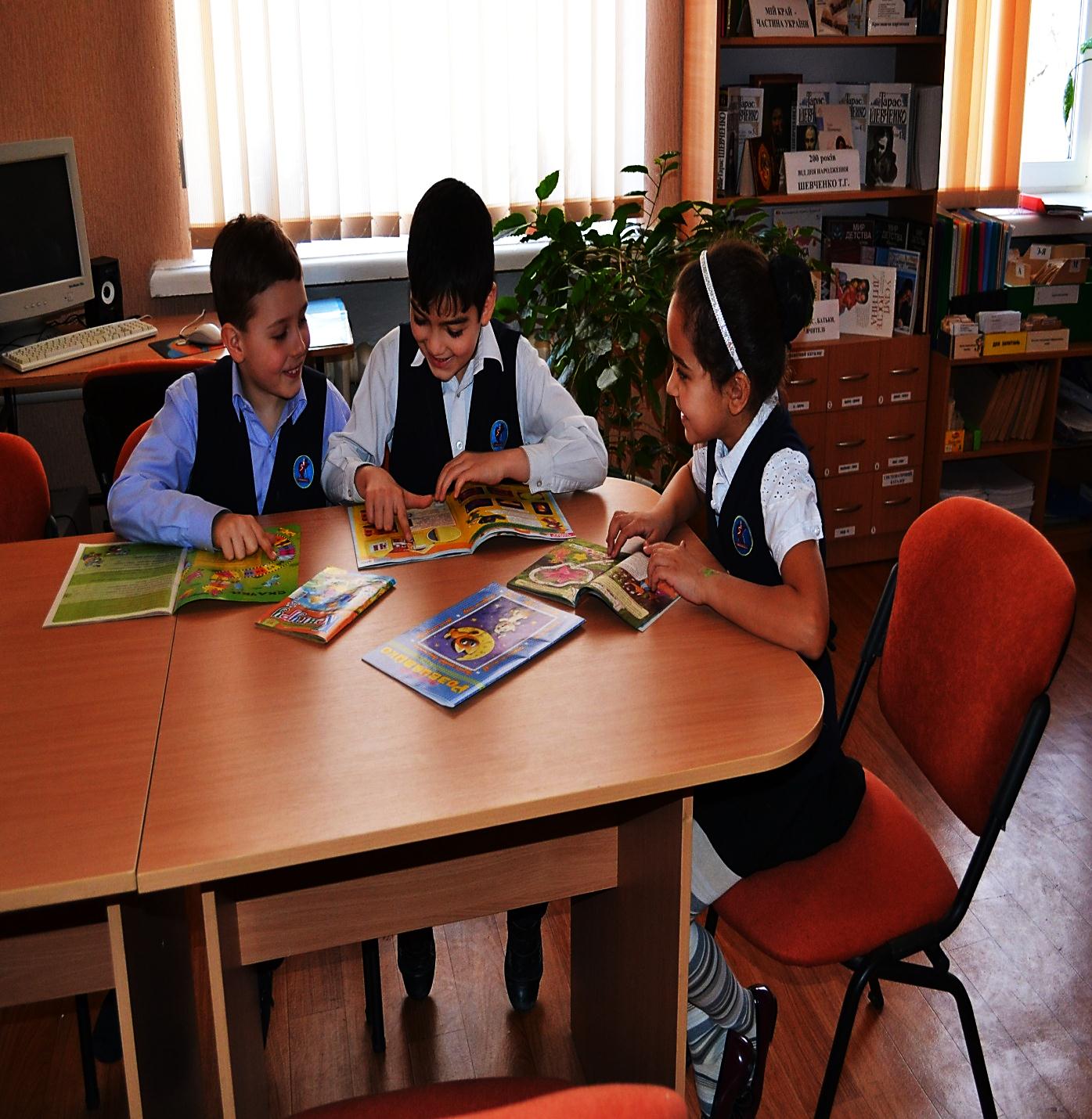 Есть только одно действительно неистощимое сокровище - это большая библиотека. Пьер Буаст
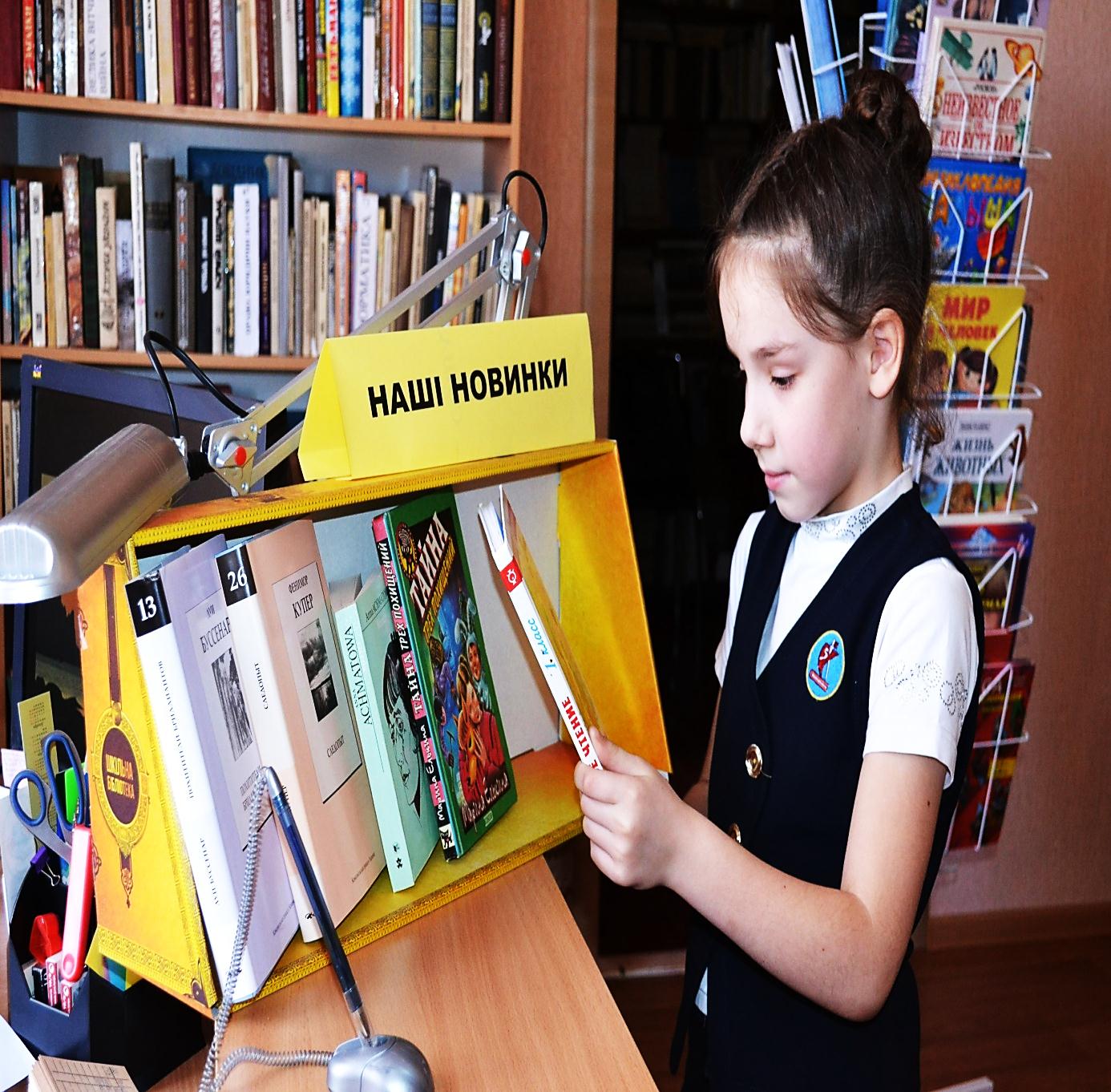 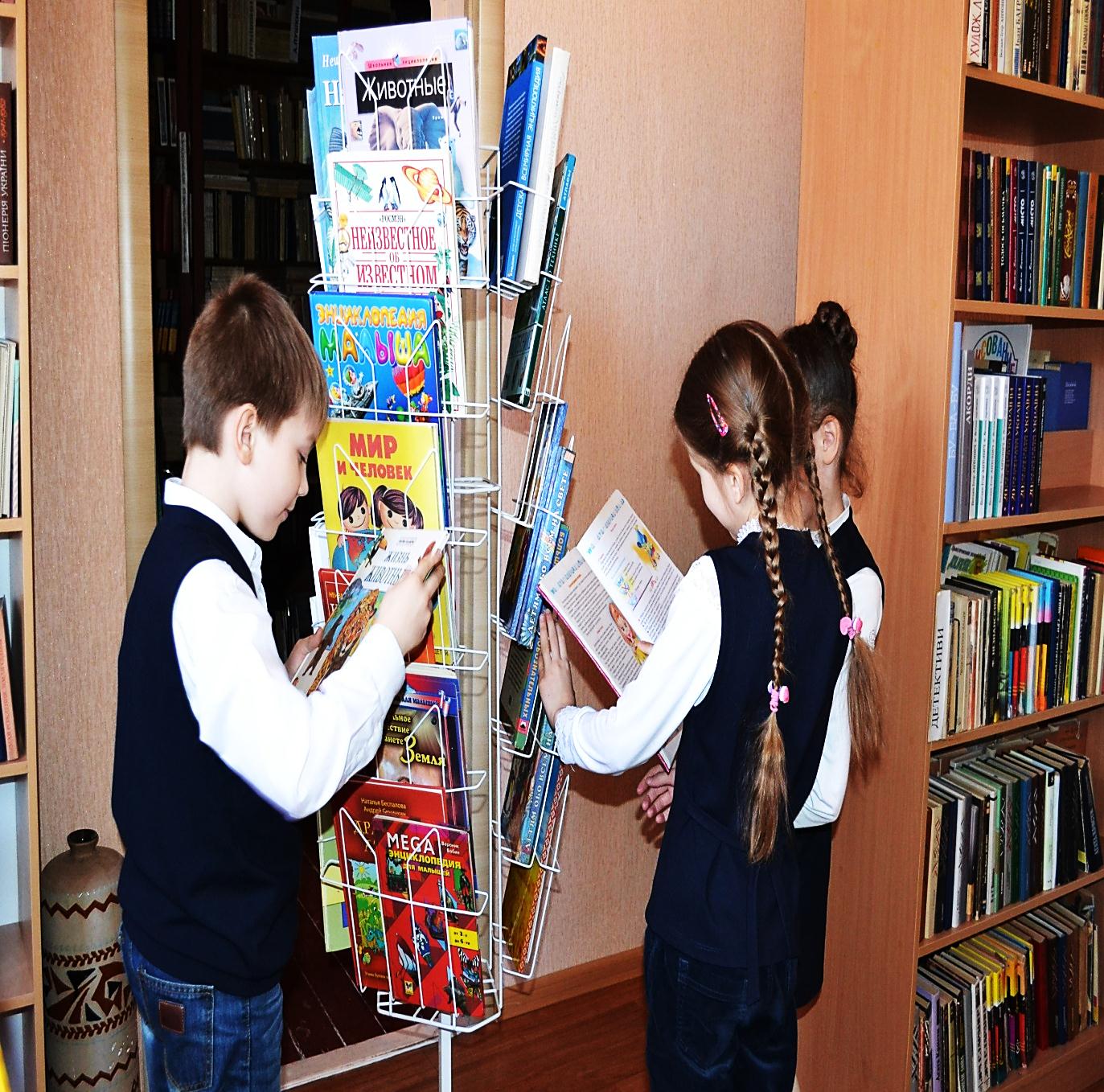 Дверь открываю,
А за мной гурьбой ребята:
«Ох, побольше б
интересных книг!»
Не в обиде я,
что шуму многовато:
В детях – счастье,
мне тепло от них!
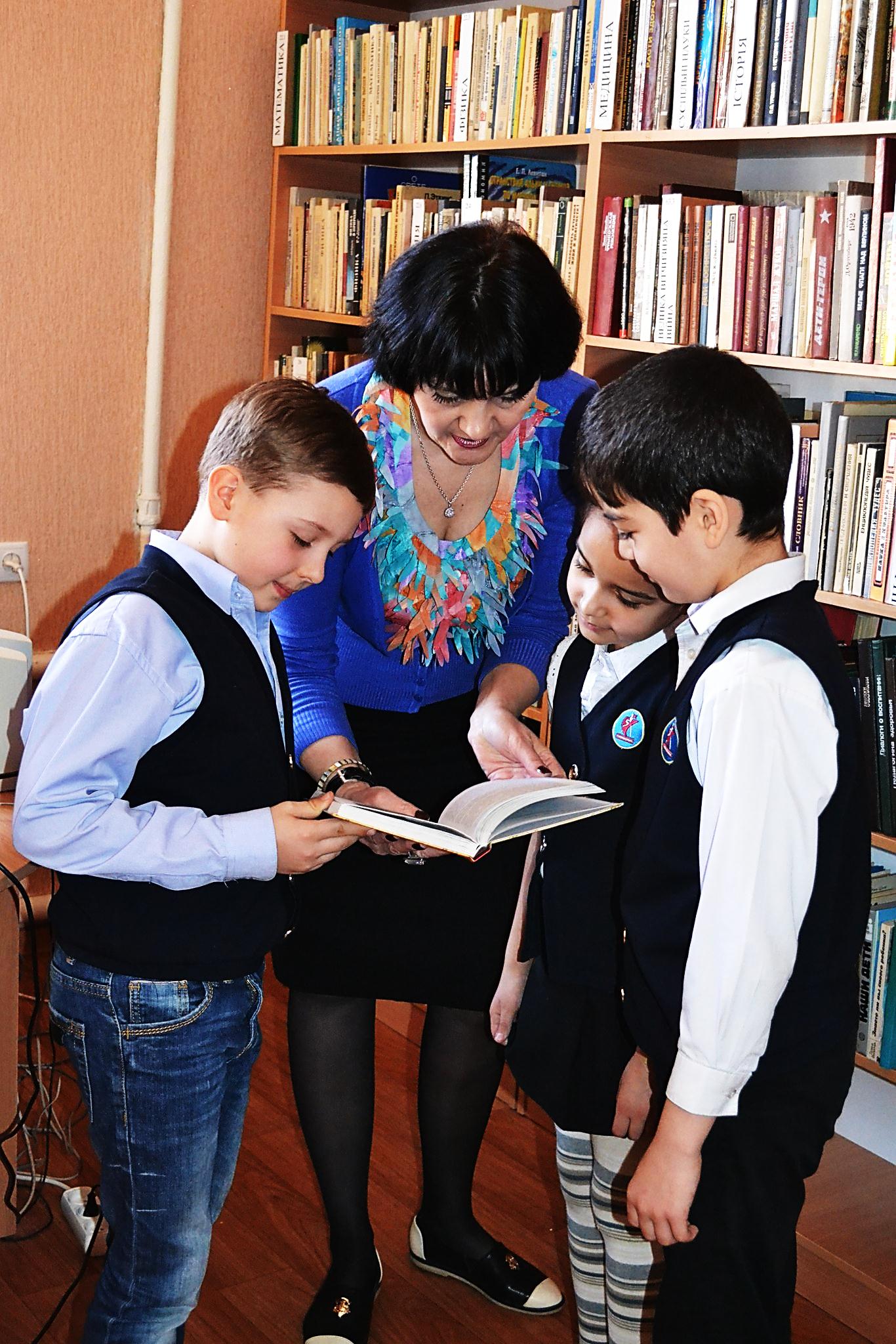 Я книги выбираю с наслажденьем 
На полках, в тишине библиотек. 
То радость вдруг охватит, то волненье. 
Ведь книга каждая Как будто человек. 
Одна стара, мудра, зачитана до дыр. 
В другой все необычно, странно, ново. 
Мне книги открывают целый мир. 
За шагом шаг иду от слова к слову. 
На Севере могу я побывать 
И в тропиках там, где растут бананы. 
Какая радость открывать, читать 
Рассказы, сказки, повести, романы! 
Могу узнать, что было век назад. 
И что когда-нибудь, наверно, будет. 
О многом книги людям говорят. 
Во многом книги помогают людям.
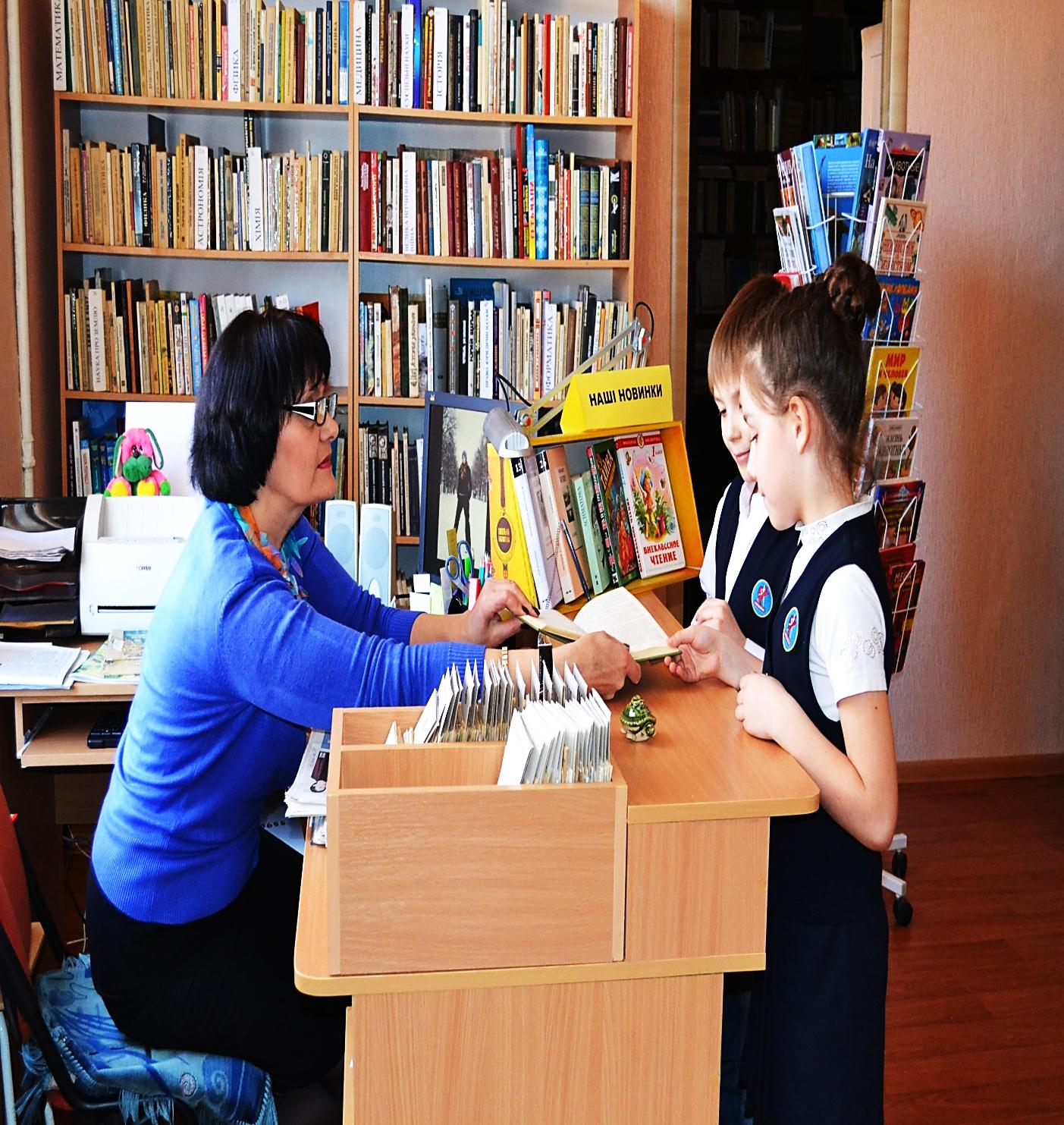 Библиотеки - магазины человеческих фантазий. Пьер Николь.
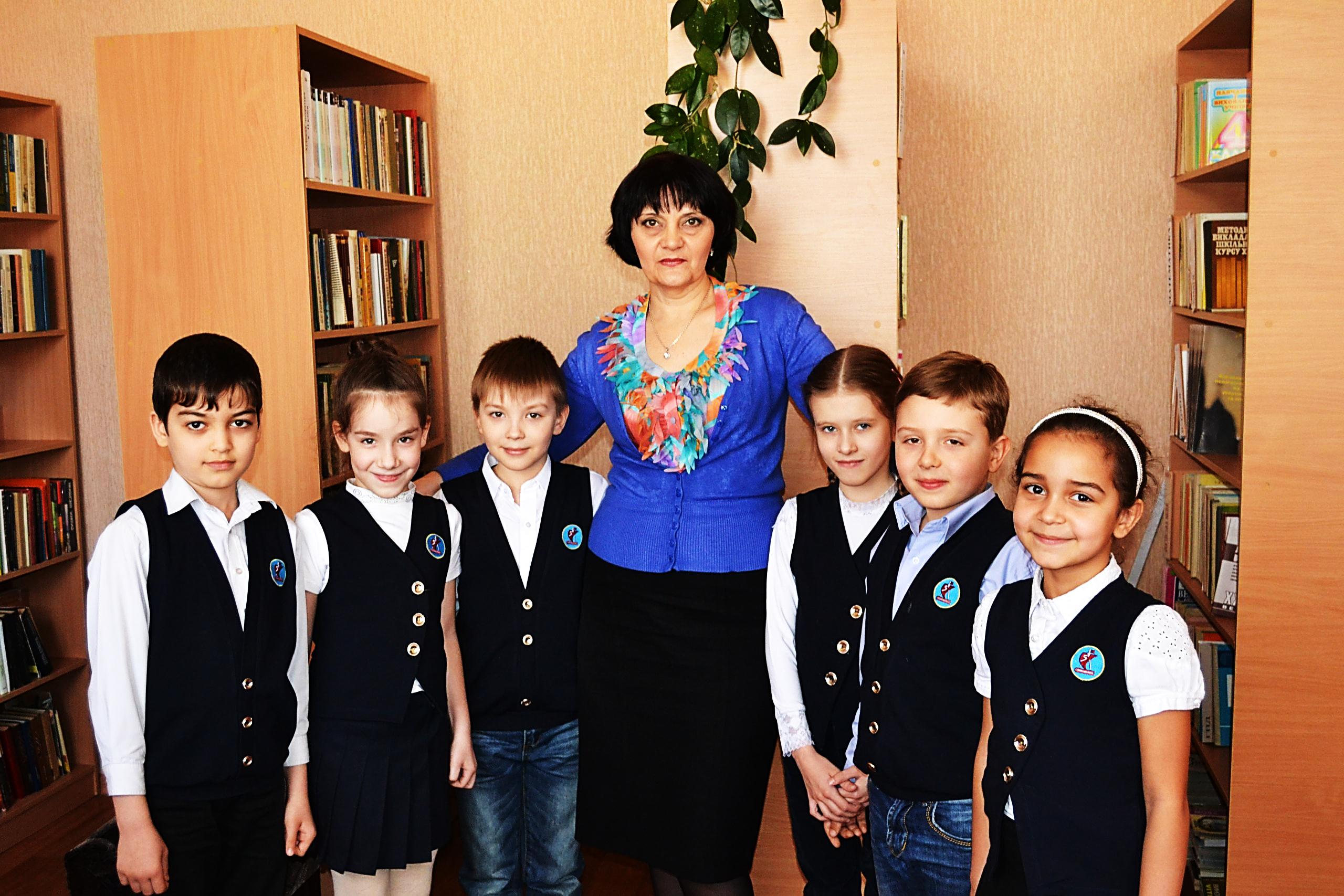 Спасибо за внимание!